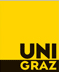 Branko Tošović  Institut für Slawistik der Karl-Franzens Universität Grazhttp://www-gewi.kfunigraz.ac.at/gralisbranko.tosovic@uni-graz.at
Словообразование в интернете, интернет в словообразовании
Конференция Комиссии по словообразованиюМеждународного комитета славистов Грац, 22–25 марта 2016 г.
Содержание
Язык интернета и его исследование
Языковые уровни в интернете и языковые дисциплины, изучающие их
Структура сетевого словообразования
Корпус для изучения сетевого словообразования
2
Интернет-лингвистика
Сетевая лингвистика 
Лингвистика сети
3
Изучение фонетико-фонологической, графической, лексико-семантической, просодической, идиоматической, словообразовательной, морфологической, синтактической, текстуальной и стилистической структуры языка Интернета
4
Язык и Сеть 
Два гетерогенных феномена
5
Функции
коммуникативная  функция (общение) 
передача информации (сообщение) 
перлокуция (воздействие) 
презентация 
самовыражение 
самоутверждение
6
Средство общения 
Язык: строгий и ограниченный набор знаков  
Интернет – необъятный многокодовый (вербальный и невербальный) комплекс
7
Двухсторонняя зависимость 
А зависит от Б, Б зависит от А
8
Интралингвистический симбиоз (объединяется интернет-лингвистика, компьютерная лингвистика и корпусная лингвистика)
9
Интерлингвистический симбиоз (объединяется интернет-лингвистика, структурное языкознание, общее языкознание, прикладное языкознание)
10
Диффузия языка и интернета 
Формирование новых языковых форм интернета 
Формирование  новых сетевых форм языка
11
Новые возможности

Анализ сетей, построенных из всевозможных доступных для анализа электронных сообщений, позволяет устранить то достаточно очевидное несоответствие между сложностью такой системы как язык и теми инструментами, которые пользуются при этом «классические» лингвисты. Если утрировать, то в наши дни больше не нужно годами объезжать губернии на телеге и записывать гусиным пером при свете лучины те слова и обороты речи, которыми пользуются люди в той или иной местности. Достаточно «вытащить» данные из сети и оперативно проанализировать их нажатием нескольких клавиш на компьютере (Сетевая линвгистика-www).
12
Образование  новых слов в реальном времени
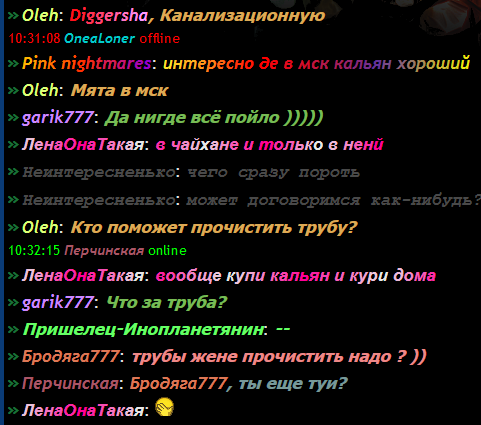 13
14
зарегали.
BiO-Zombie: Антша, ты щас дозвездишься
Мгновенный распад производного слова
Деривационные вспышки
15
[…] за редкими исключениями невозможно определить точный момент, когда новое слово или смысл входит в язык. Однако благодаря временным маркерам веб-страниц и возможностью следить за изменениями, открывается целый ряд новых возможностей. Если завтра в 9,42 на своем веб-сайте я введу новое слово типа дигитекстализация, лексикографы могут сказать, что первое отмеченное использование данного слова произошло в 9,42 в этот день. Такая хронологическая определенность до сих пор была профессионально интересной только для форензических лингвистов в попытках идентифицировать образцы криминального взаимодействия, но в будущем будут иметь гораздо более широкую релевантность (Kristal 2012: 22).
16
Каждая лингвистическая дисциплина 
Свой набор сетевых единиц 
Разное отношение к интернету
17
Социолингвистика
Культура речи
Линвгодидакика
Стилистика
18
Социолингвистически уровень
19
Языковая культура
20
Лингводикактика
21
Стилистика
22
Интернет-словообразование
(а) Анализ образования новых слов в Сети при помощи старых и новых деривационных средств и деривационных приемов 
(б) Анализ функционирования новообразований в интернете
23
Словообразовательная революция или эволюция
24
Словообразование в рамках интернет-лингвистики
25
Дэвид Дристал  Интернет-лингвистика (Kristal 2012) 
Лингвистические перспективы
Интернет как медиа 
Микропример: Твитер 
Языковые изменения
Многоязычный интернет
Прикладная интернет-лингвистика
Форензический анализ случая
8. К теоретической интернет-лингвистике
26
Типы сетевых новообразований 
а) каузативные 
б) утилитарные 
в) перколутивные 
– стилистические
– лудистические
– демонстративные
– деструктивные
– провокационные
27
Корпус для изучения сетевого словообразования: 
первичный (автохтонные, исконные сетевые ресурсы), 
вторичный (неавтохтонные ресурсы)
28
Модель словообразования
29
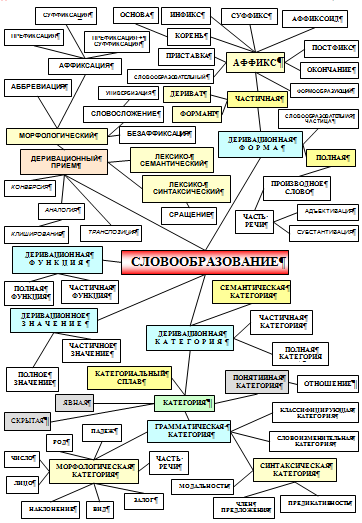 30
Модель интернета
31
32
Сетевые словообразовательные приемы
33